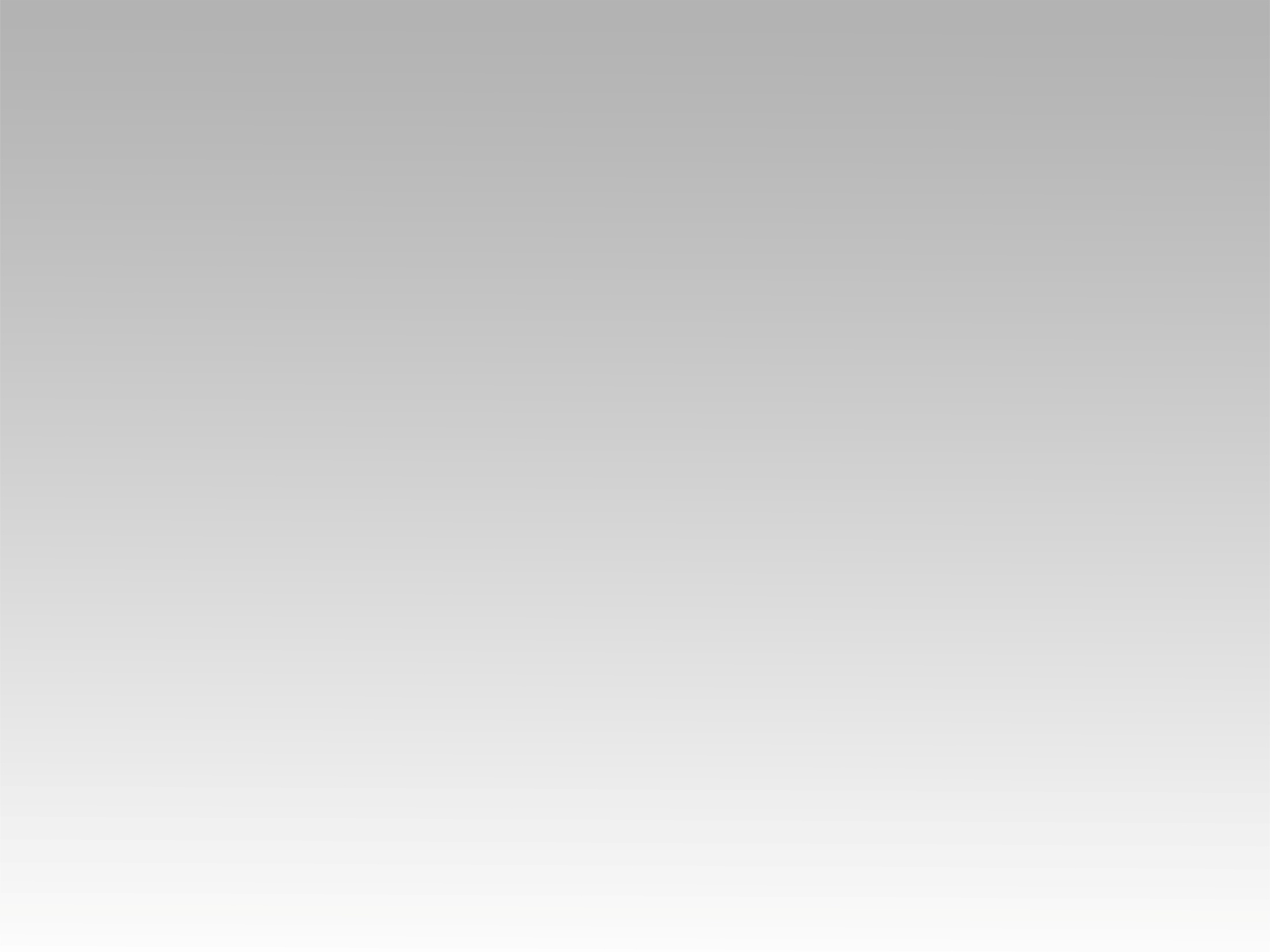 تـرنيــمة
قبل الخليقة كان عند الله
 لحياتك خطة عظيمة
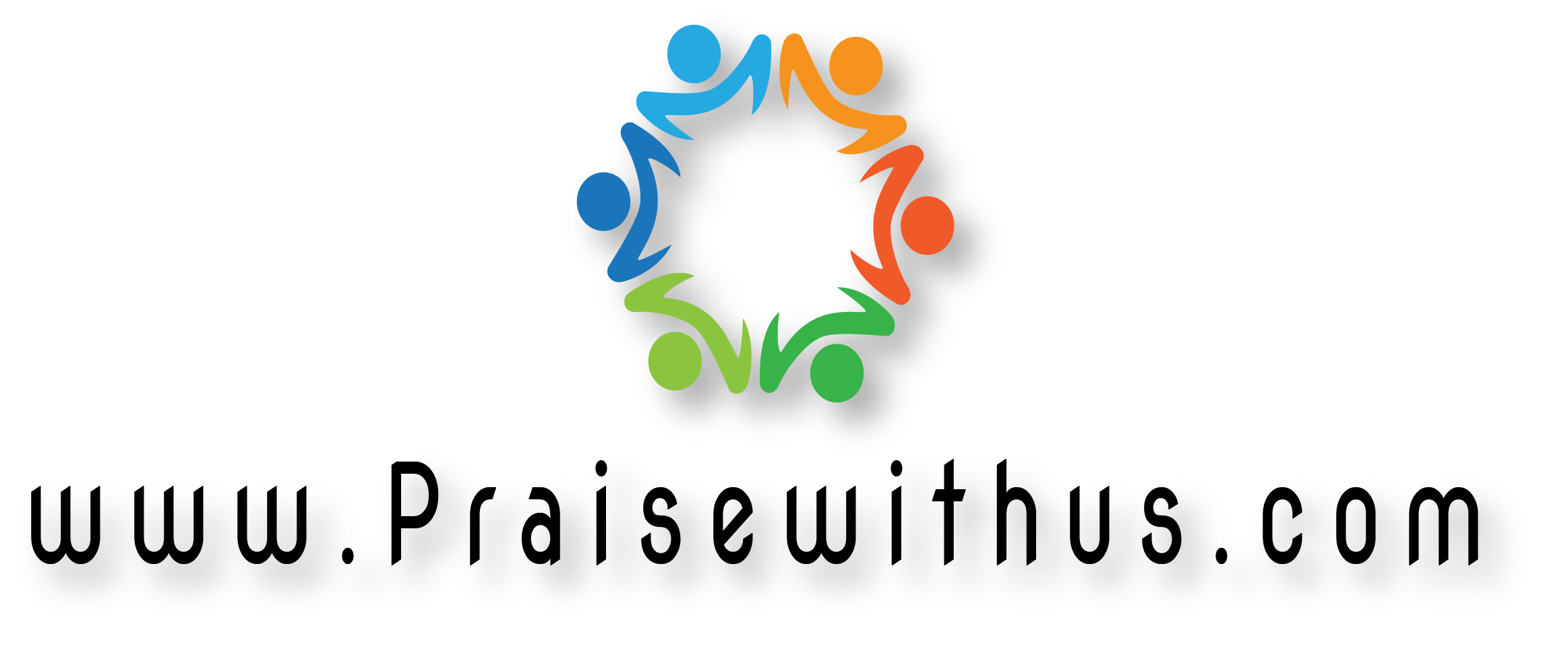 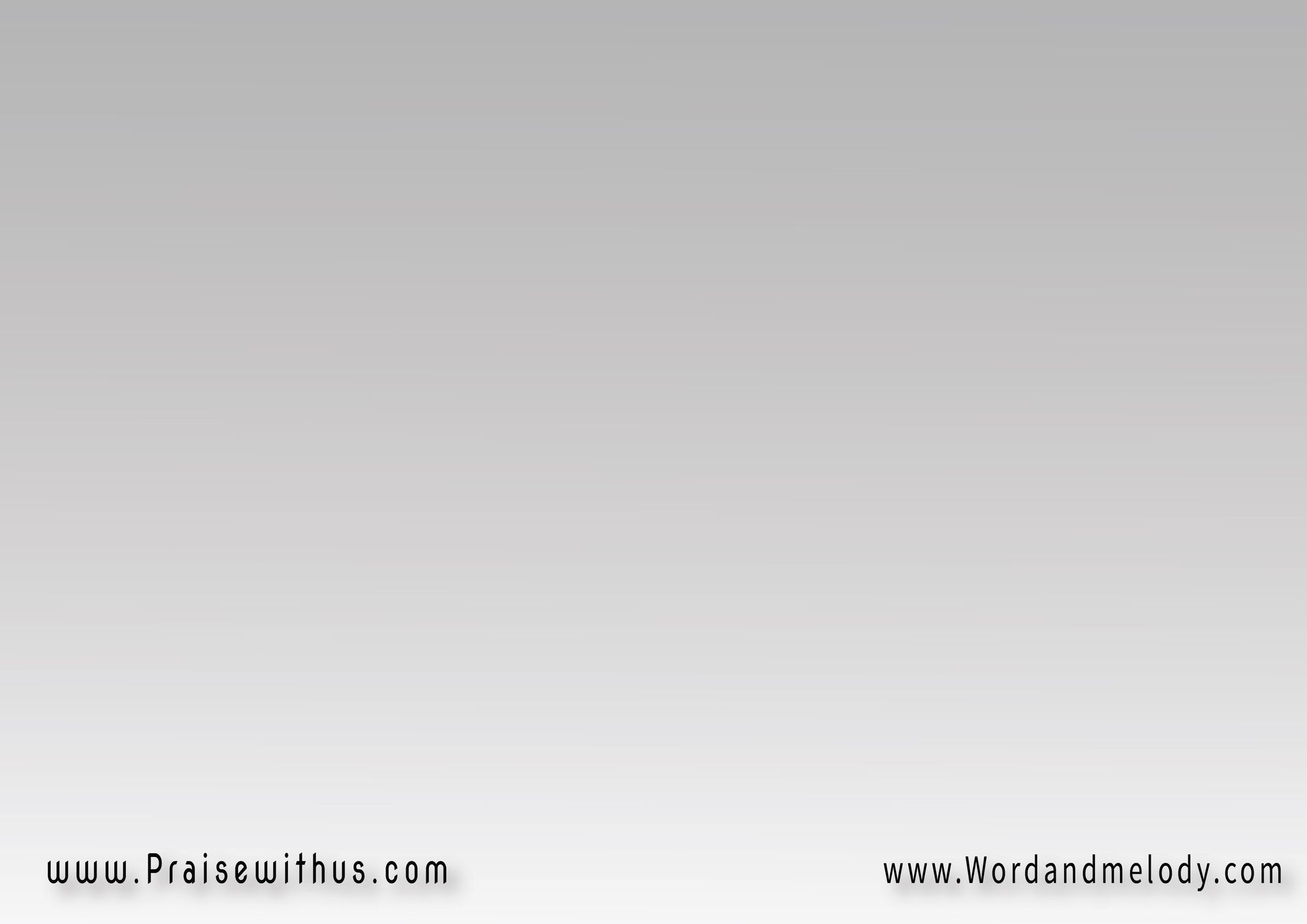 قَبلَ الخَلِيقَةِ كانَ عِندَ اللهِ لِحَيَاتِكَ خُطَّةٌ عَظِيمَةٌحِينَ خُلِقتَ وَرَآكَ اللهُ   قد قالَ عَنكَ ”حَسَنٌ جدَّاً“
qabla elkhaleeqati kana aenda allahi 
le hayateka khettaton aazeematonheena kholeqta wa raaka allahoqad qala aanka “hasanon jeddan”

There was a great plan for your life long before 
creation. When you were created and God saw 
you He said “Very good.
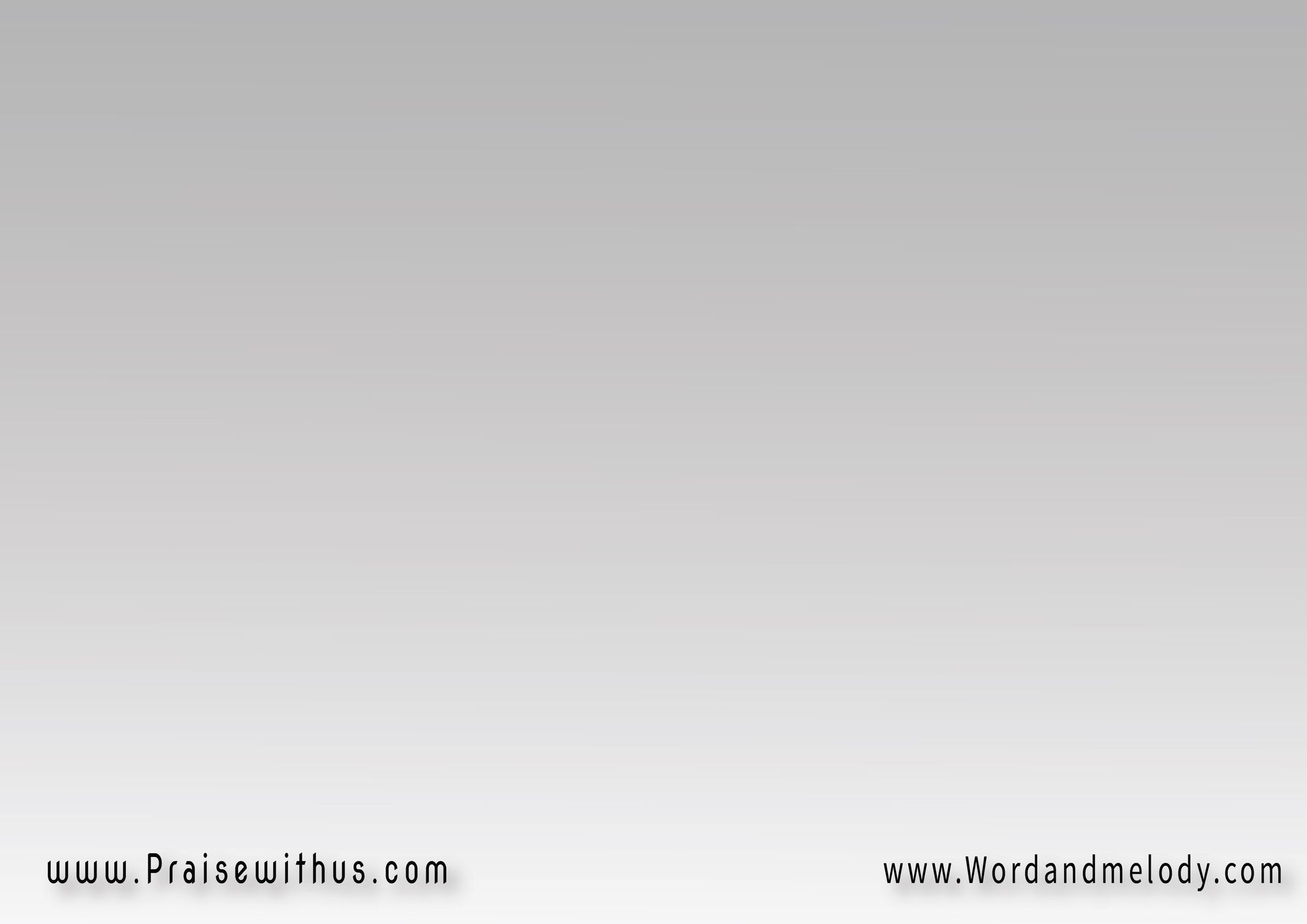 ”بِيَدِي القَدِيــــــرَةِ أنا خَلَقتُكَوَجَعَلتُكَ أسمَى مَا في الخَلِيقَةِفَرحَتـــي بِكَ لَيسَ لَها مَثيلٌأحبَبْتُكَ لِلمُنتَهَـــــــــــــــــى“2
“be yadil’ qadeerati ana khalaqtokawa jaaltoka asma ma fil khaliqatifarhati beka laysa laha matheelonahbabtoka lel montaha”I created you by my mighty hand and made you
 the sublimate creation.” I have great joy in you, 
I loved you indefinitely.
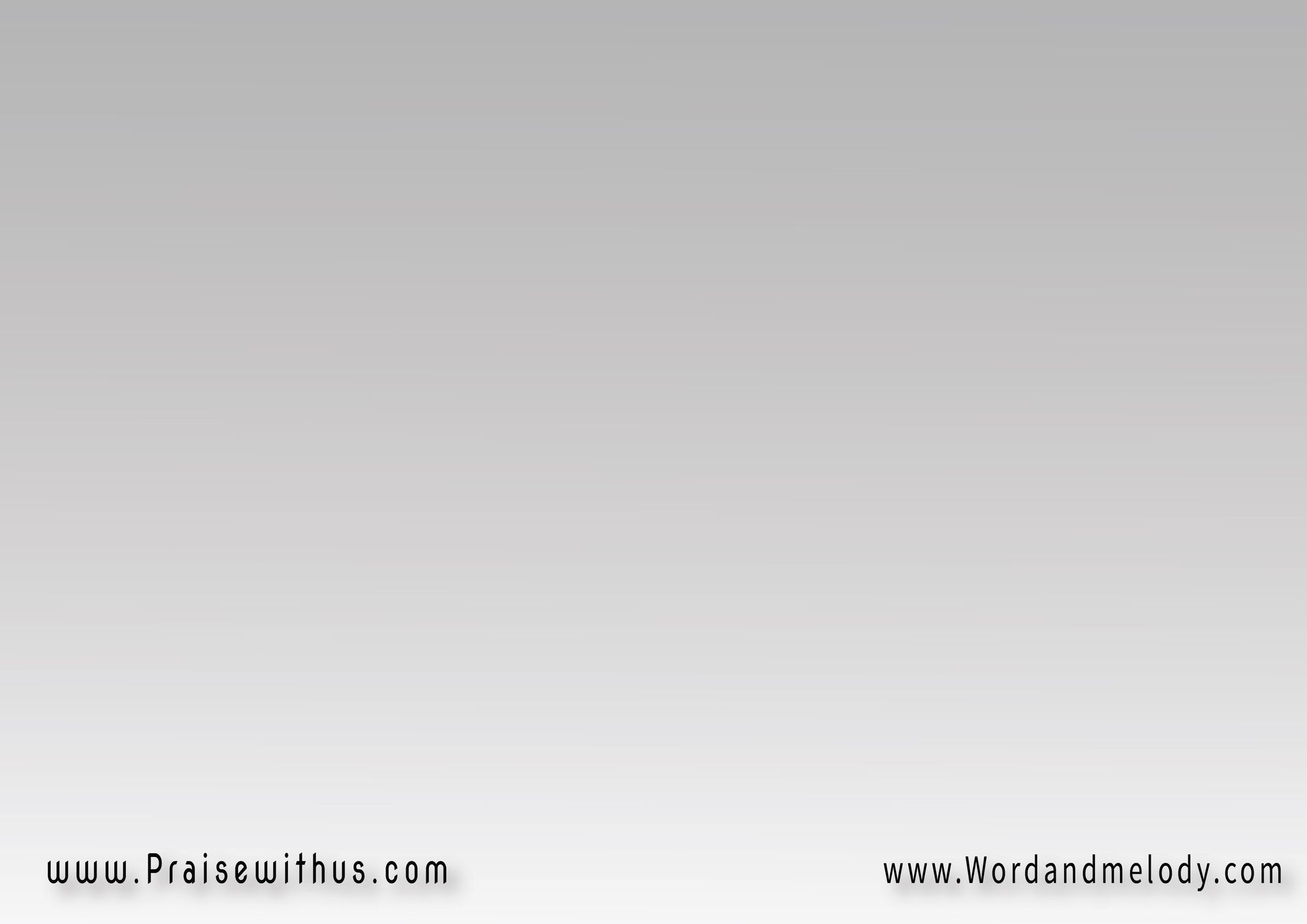 نُحِبُّكَ نُبَارِكُكَ   
لَكَ أيُّها الأخُ الحَبيبنُعطِي الحُبَّ الكَثيرَ
nohebboka nobarekokalaka ayyoha alakho elhabeebnoati alhobba alkatheer


We love you and bless you beloved brother.
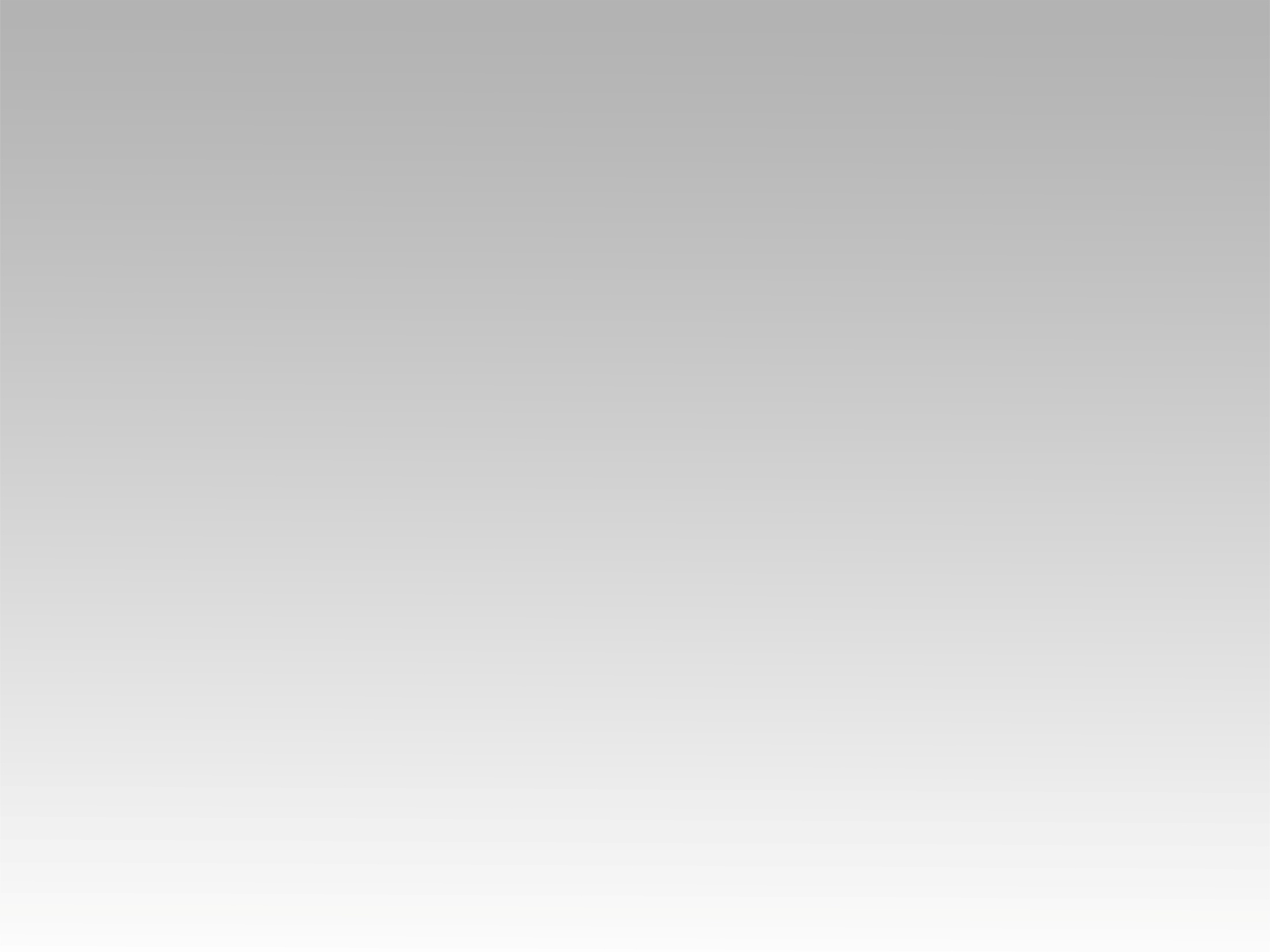 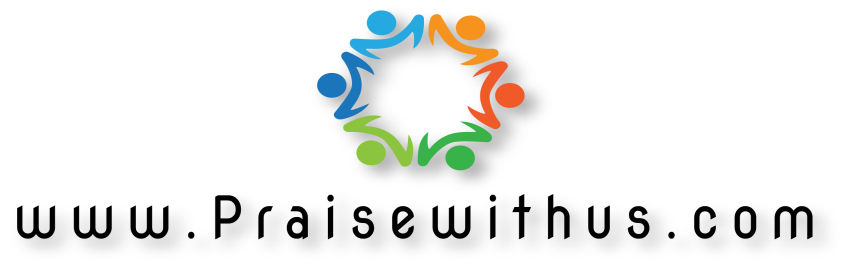